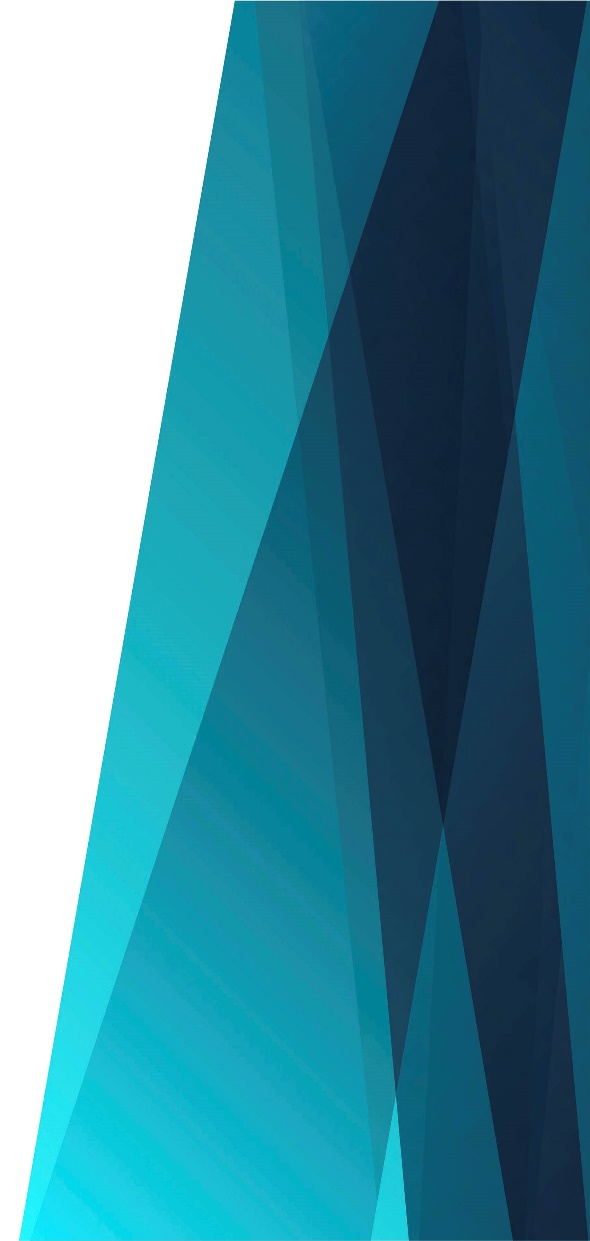 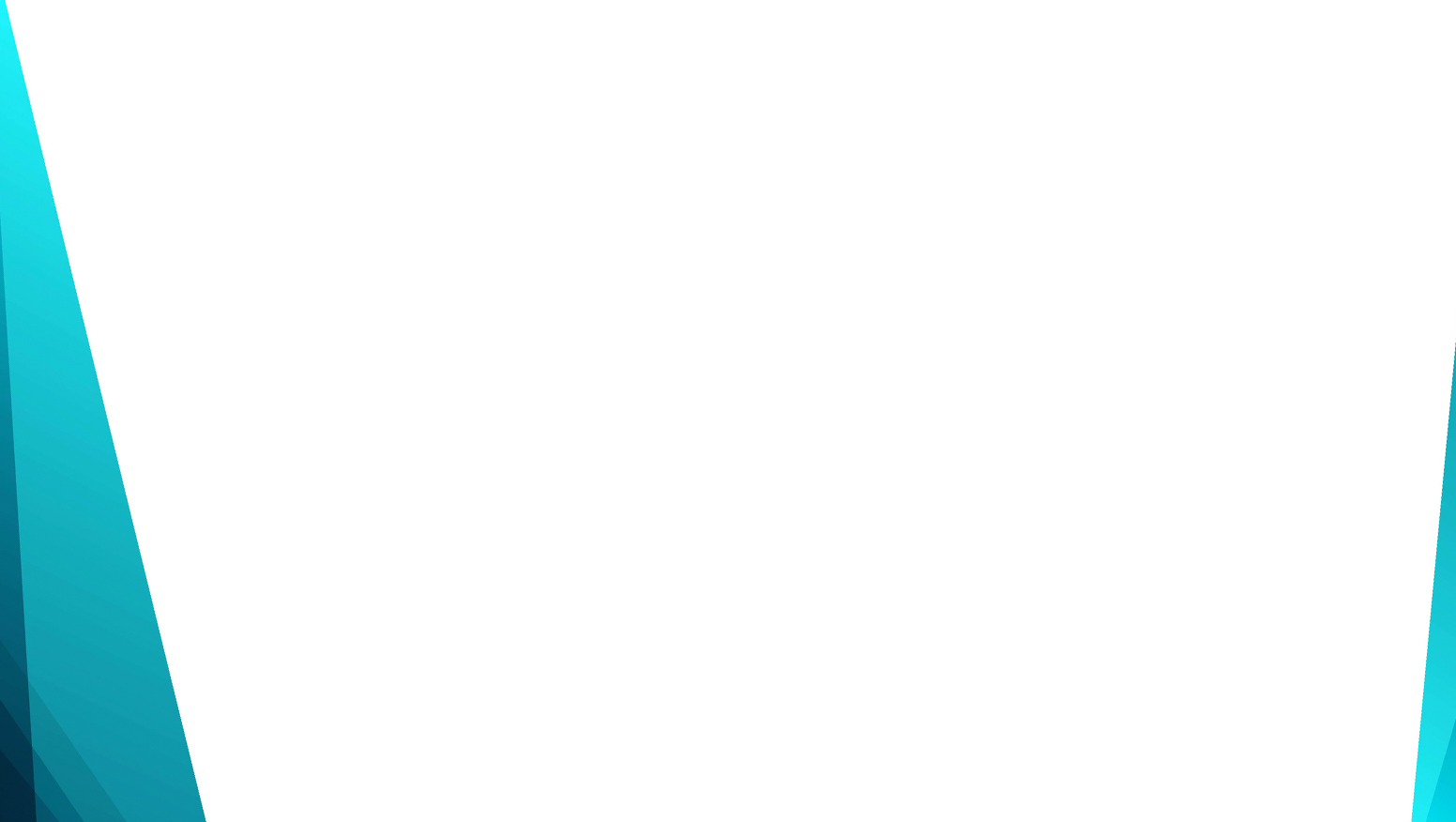 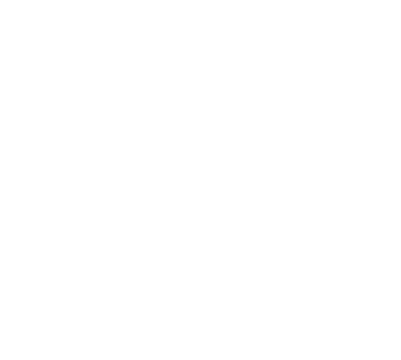 Любить, 						любить
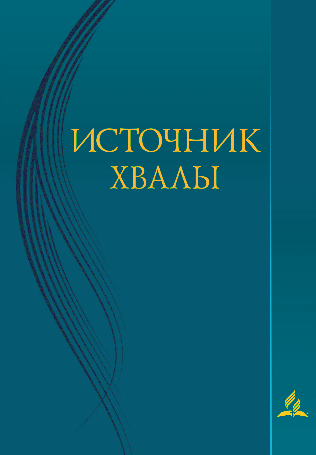 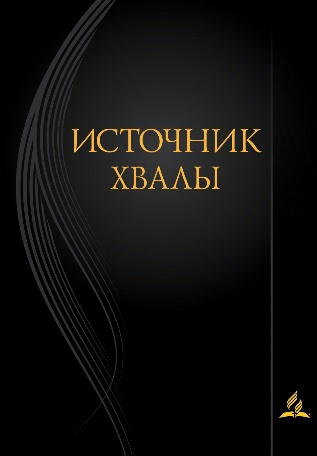 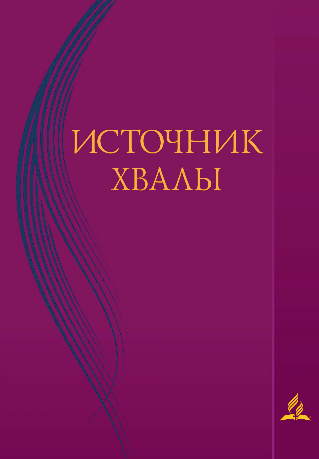 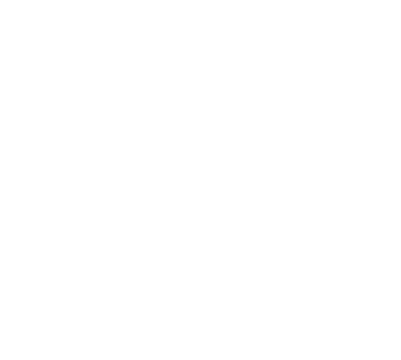 Любить, любить 
Всем сердцем, 
Всей душою,
В любви Христа 
Живой Родник открыть,
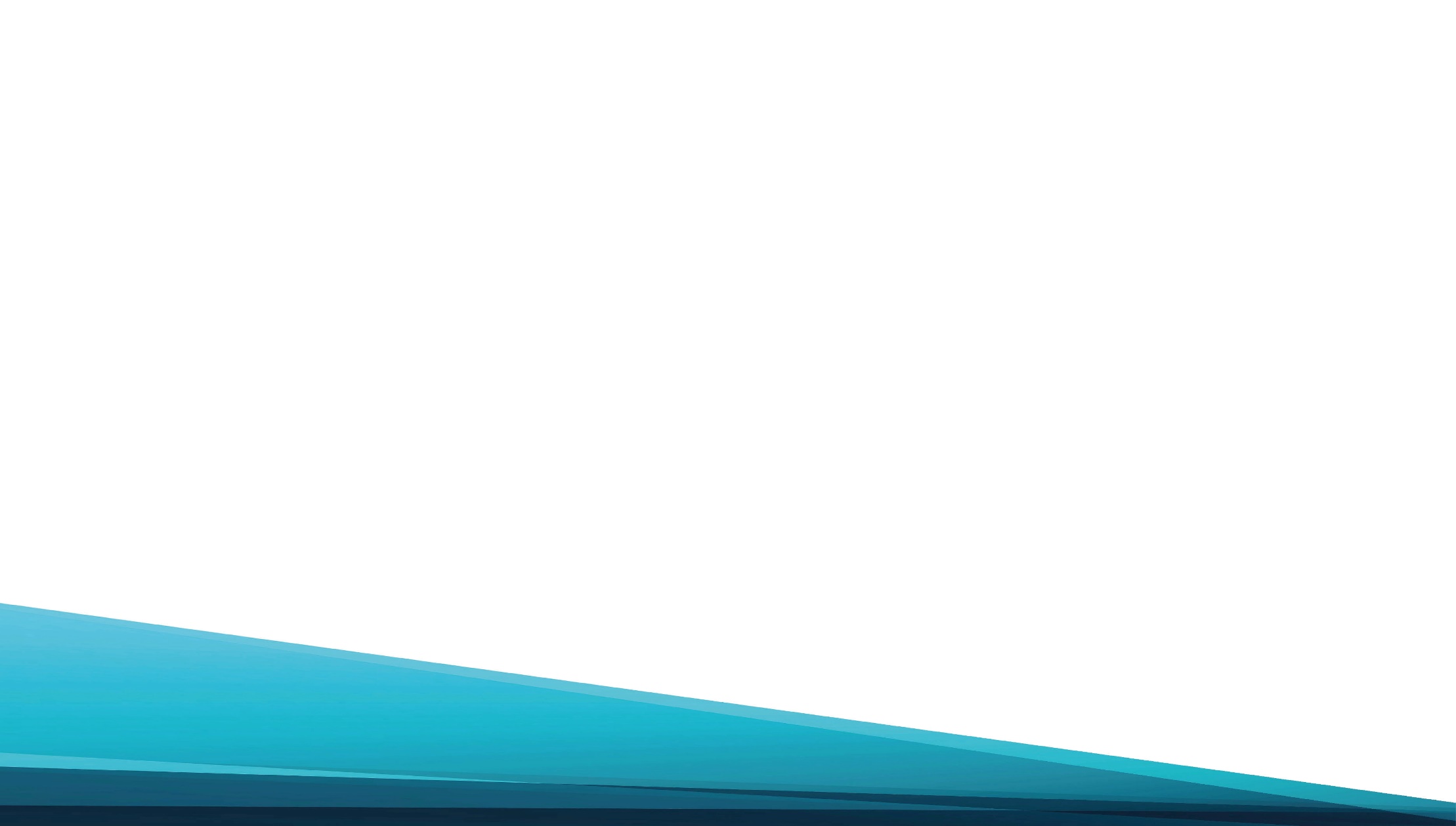 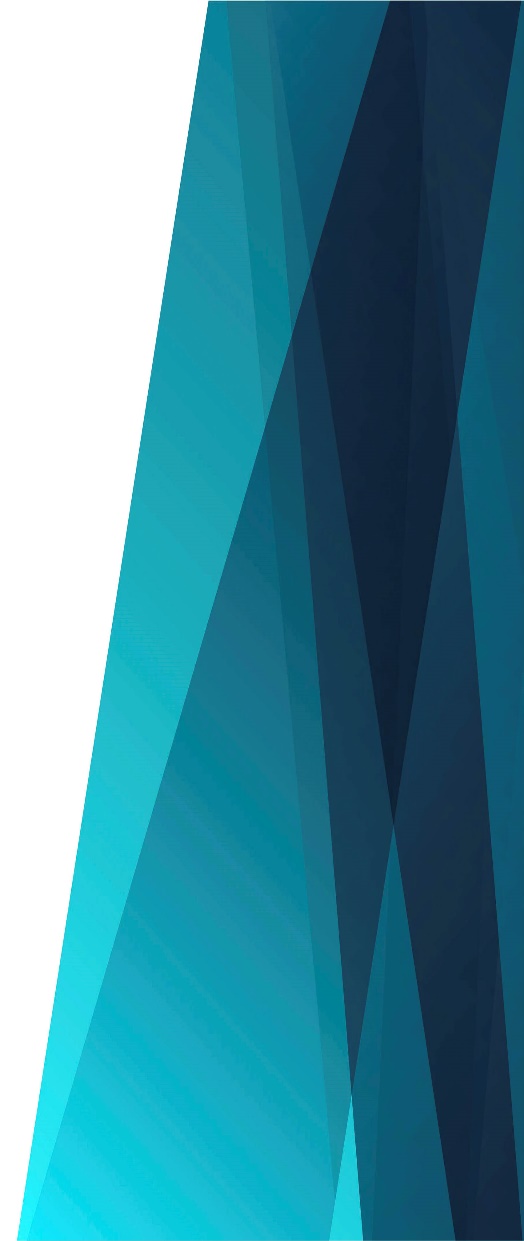 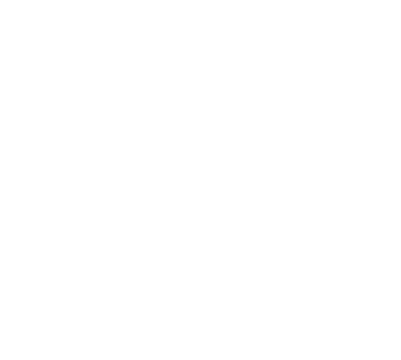 Его тернистой Следовать тропою
И беспредельно Ближнего любить.
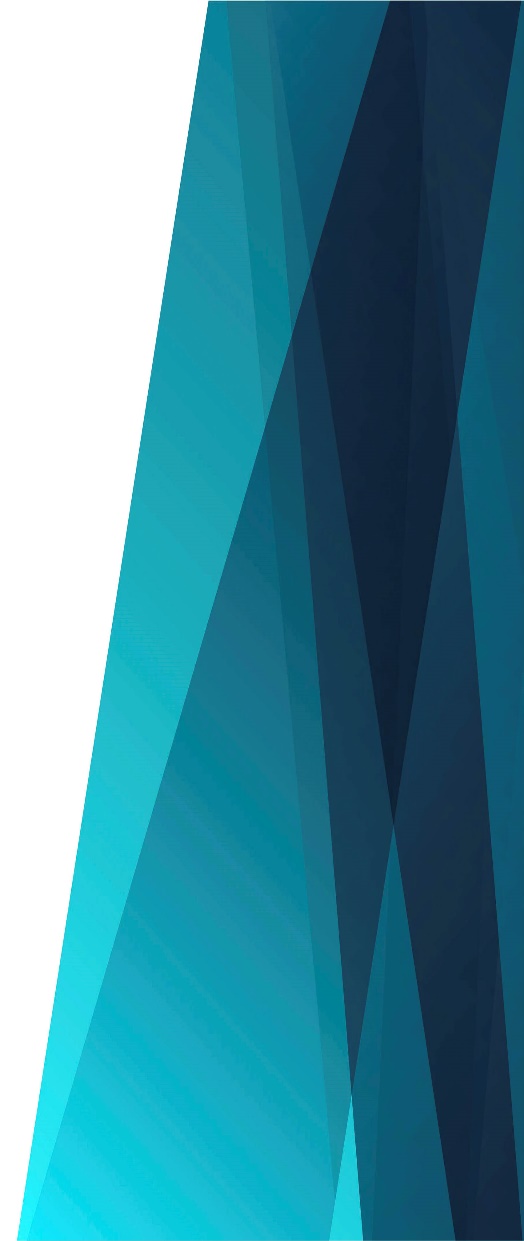 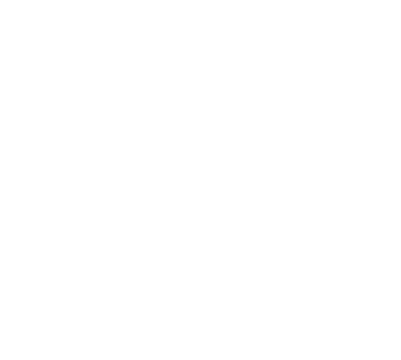 Его тернистой Следовать тропою
И беспредельно Ближнего любить.
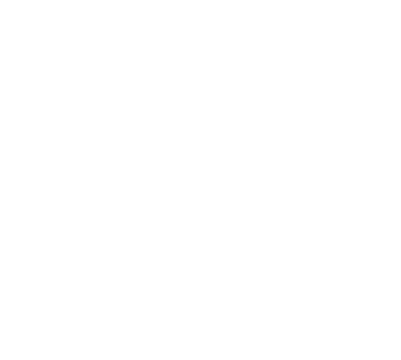 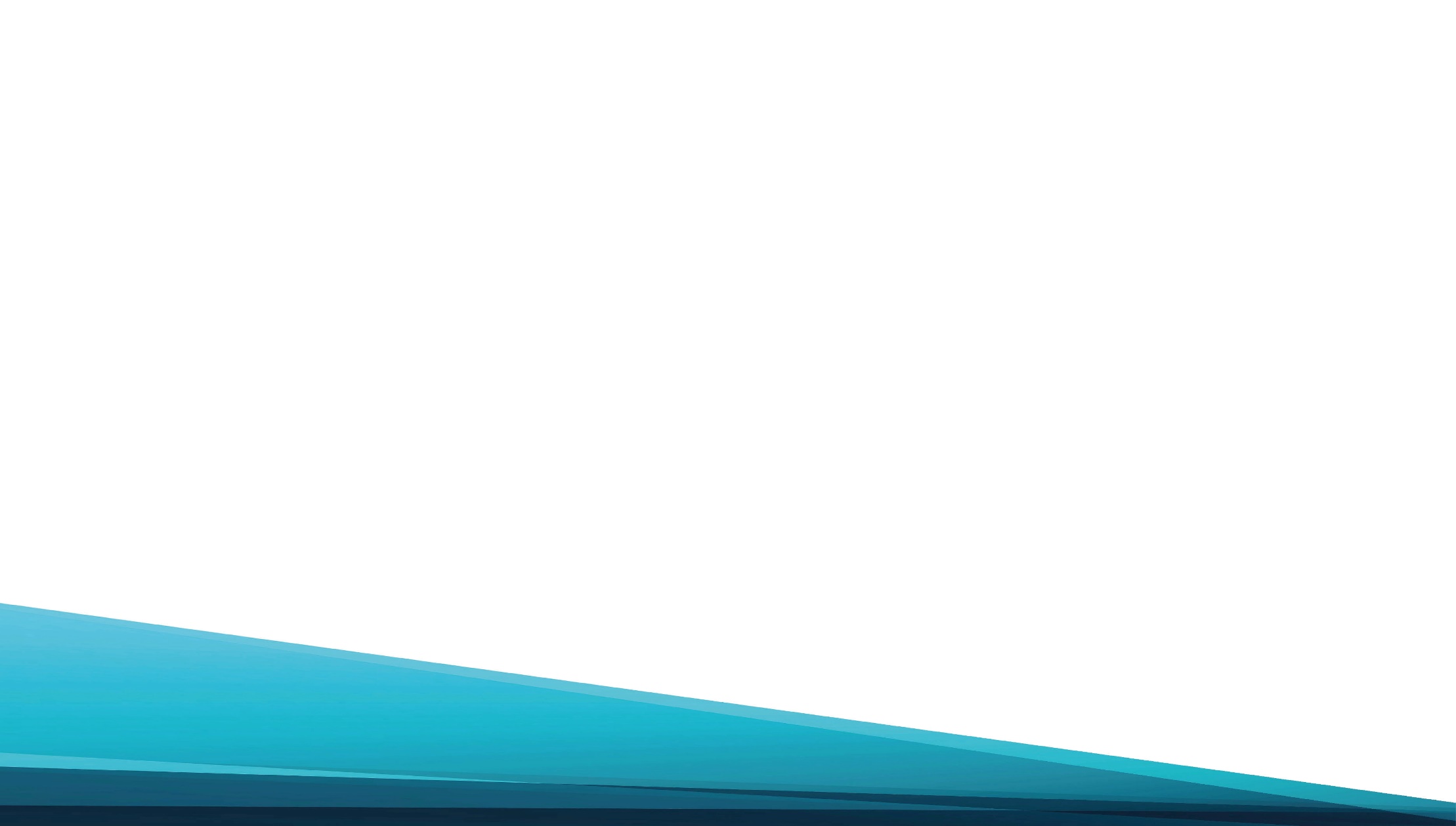 Любить, любить! И, Бога прославляя,
В годины скорби Терпеливым быть –
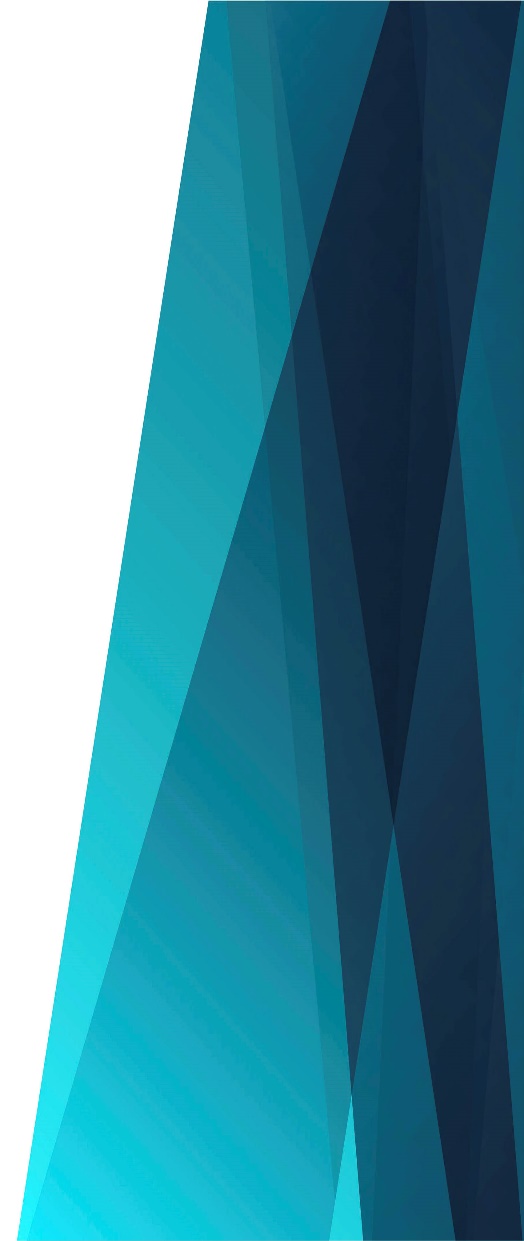 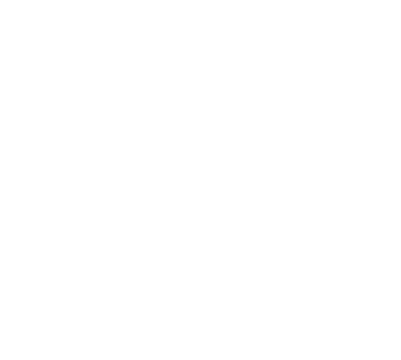 С открытым 
Сердцем
Людям помогая,
Не порицать 
Их строго, Не судить.
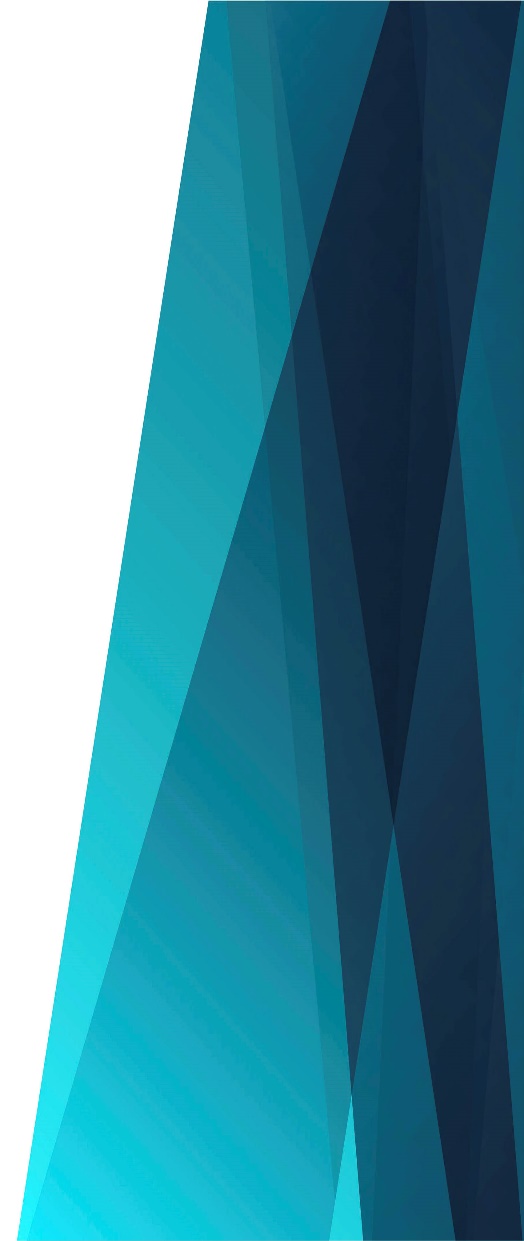 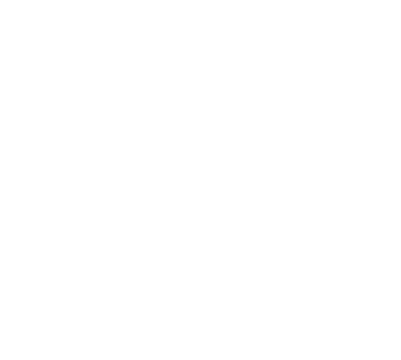 С открытым 
Сердцем
Людям помогая,
Не порицать 
Их строго, Не судить.
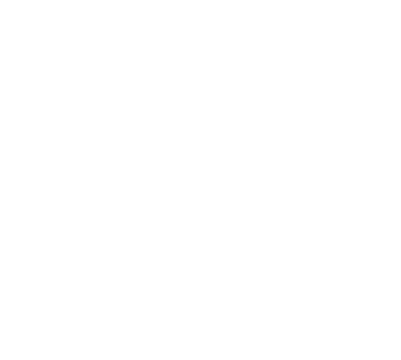 Любить, любить Осознанно и ясно,
С любовью руку Недругу подать,
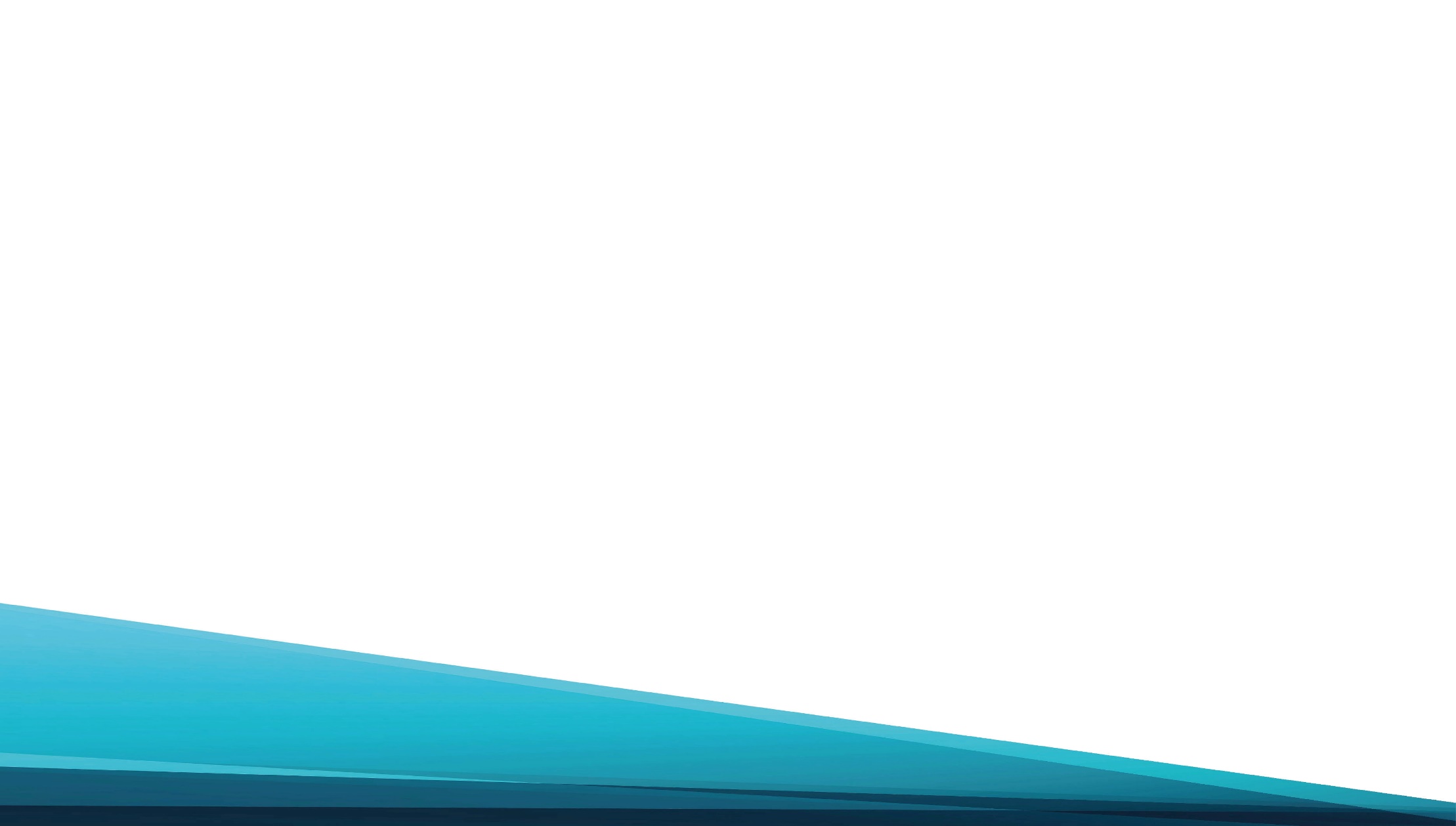 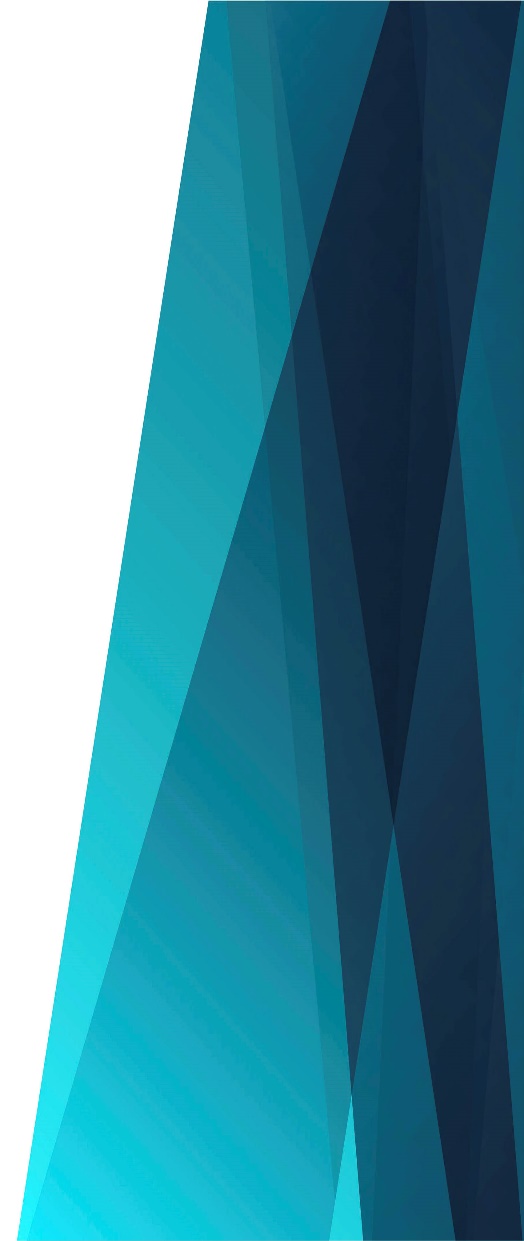 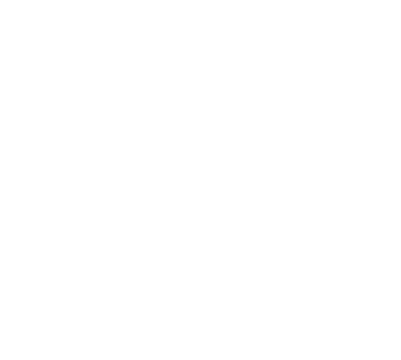 Стремиться 
К жизни Вечной
И прекрасной
И никогда душой 
Не унывать.
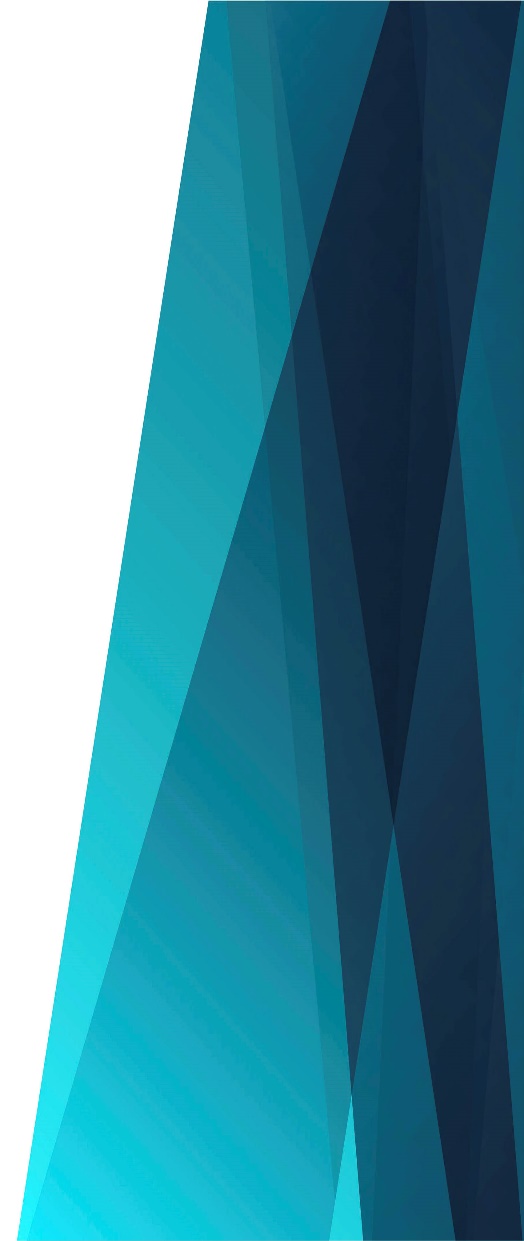 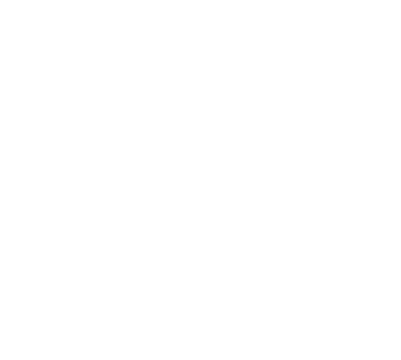 Стремиться 
К жизни Вечной
И прекрасной
И никогда душой 
Не унывать.